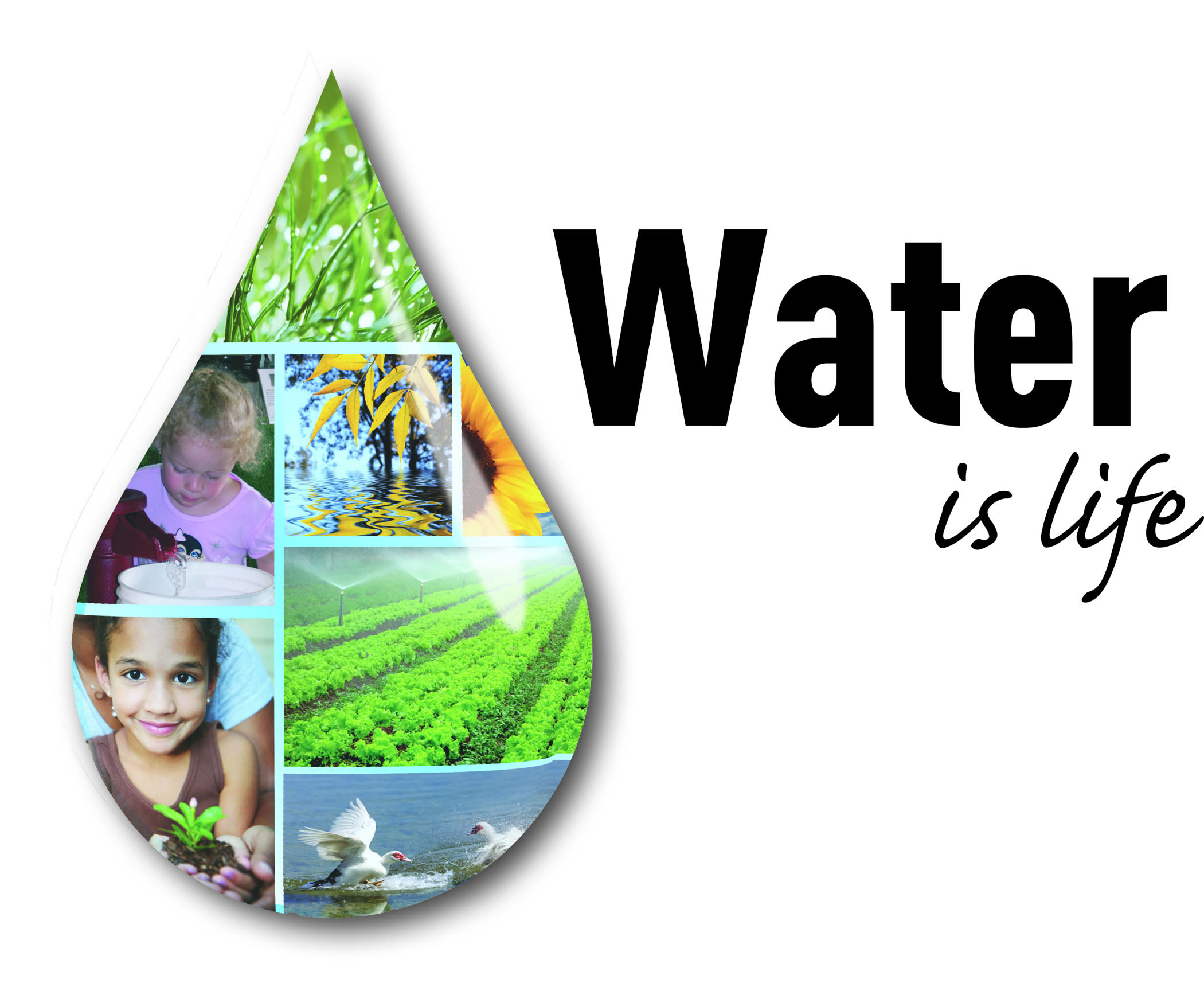 H 2O to YOU!
[Speaker Notes: This week we are going to look at water and how important it is.]
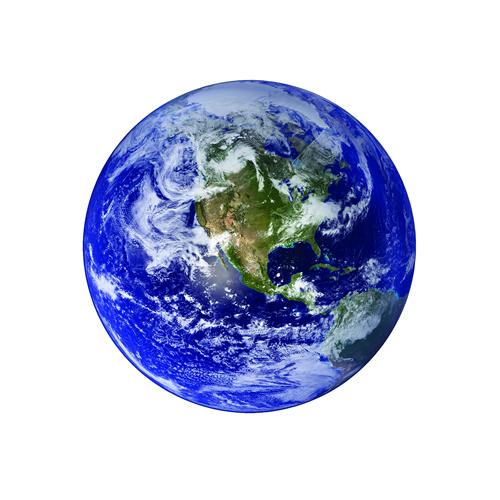 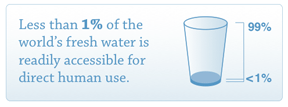 [Speaker Notes: If you look at the world- how much of it is water? ¾
How much of it is clean?]
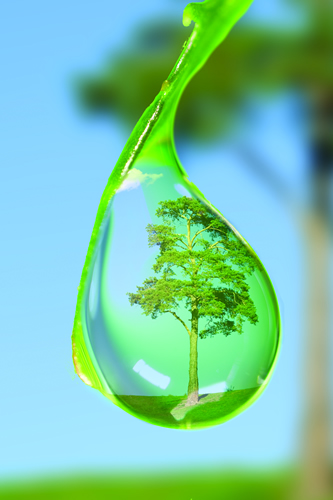 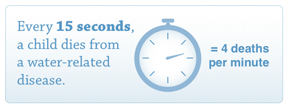 Most of our water is in the ocean.
The largest animals live in the ocean
Smaller animals provide food for larger animals!
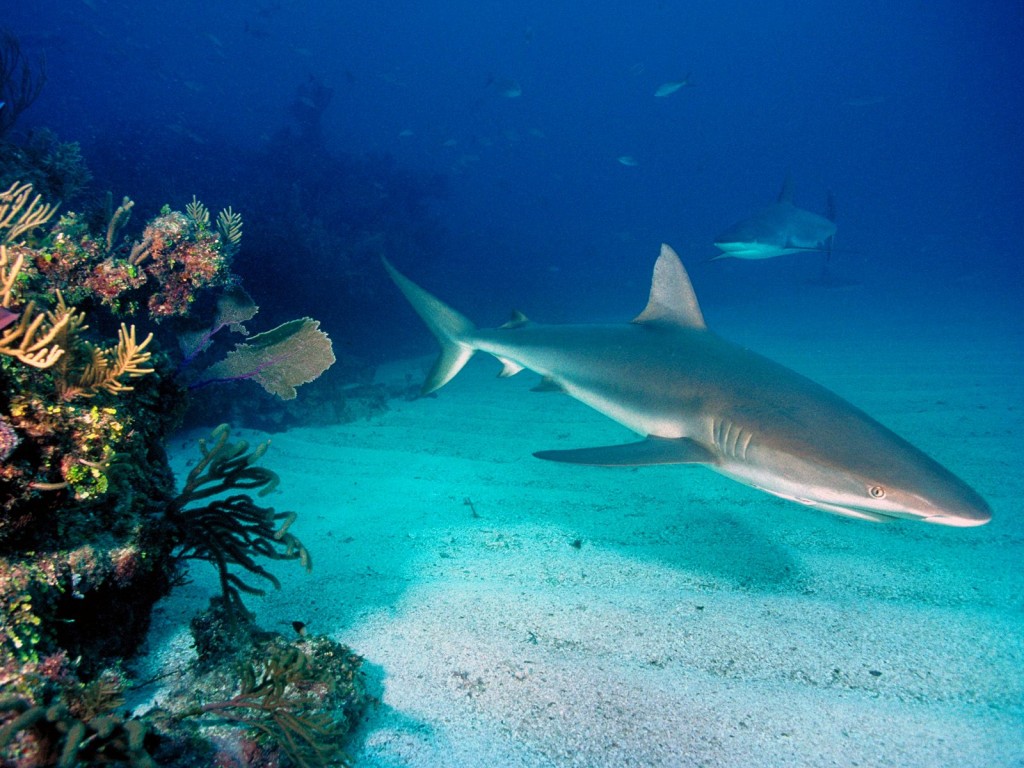 Salt water accounts for
more than 97 percent of
the water on Earth.
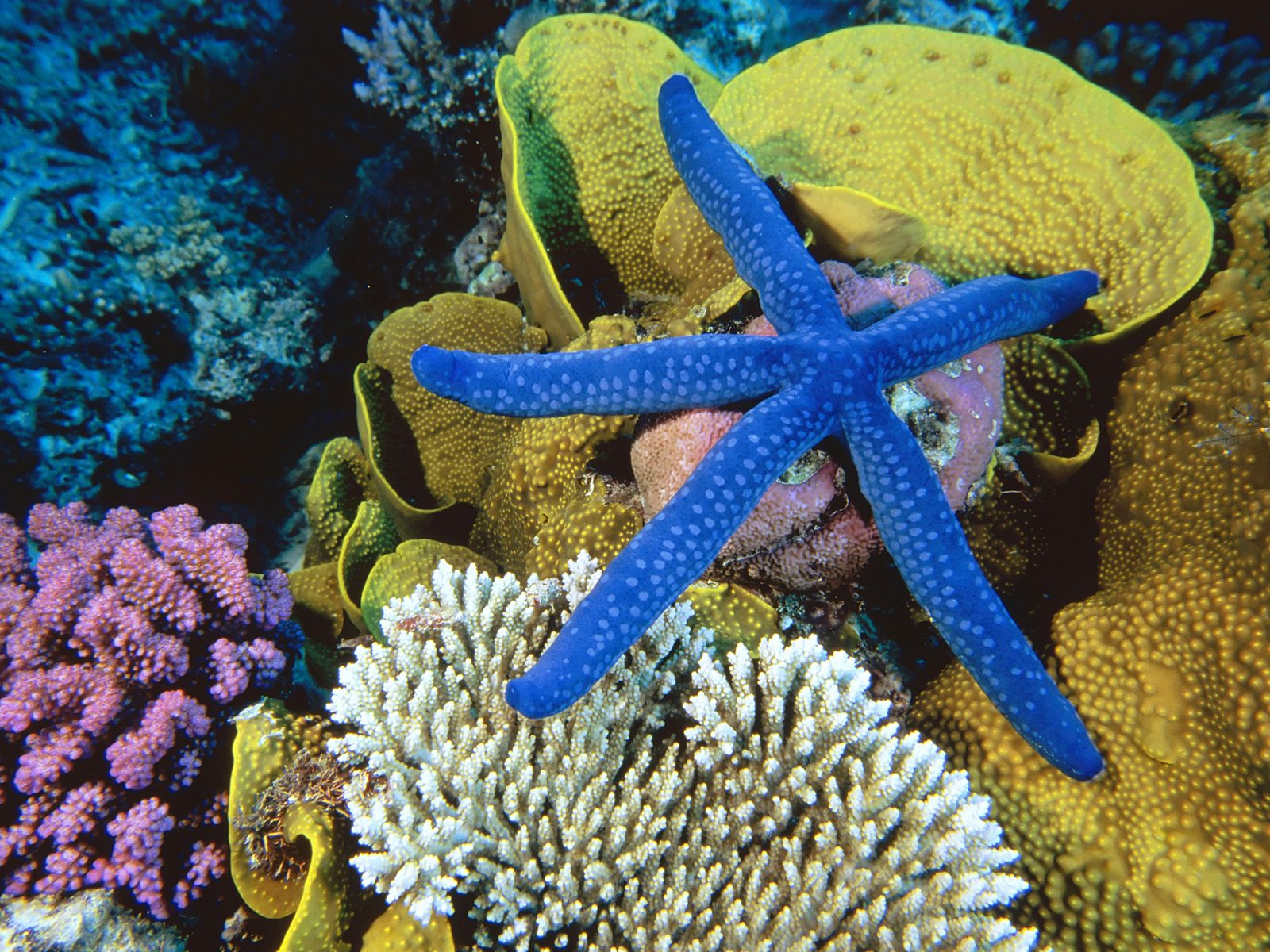 This is a coral reef and it provides a home for millions of animals like this sea star!
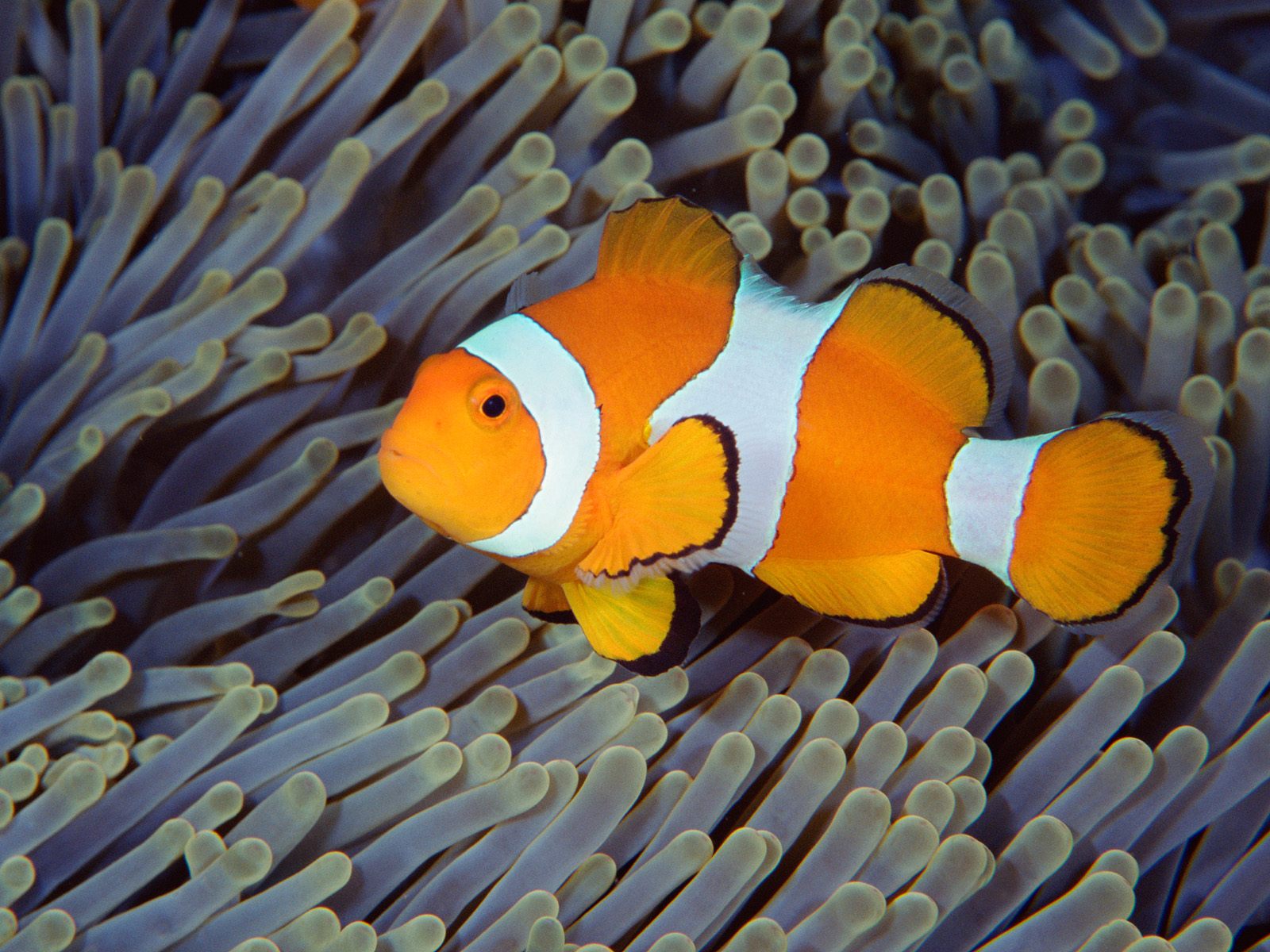 …and this clown fish.
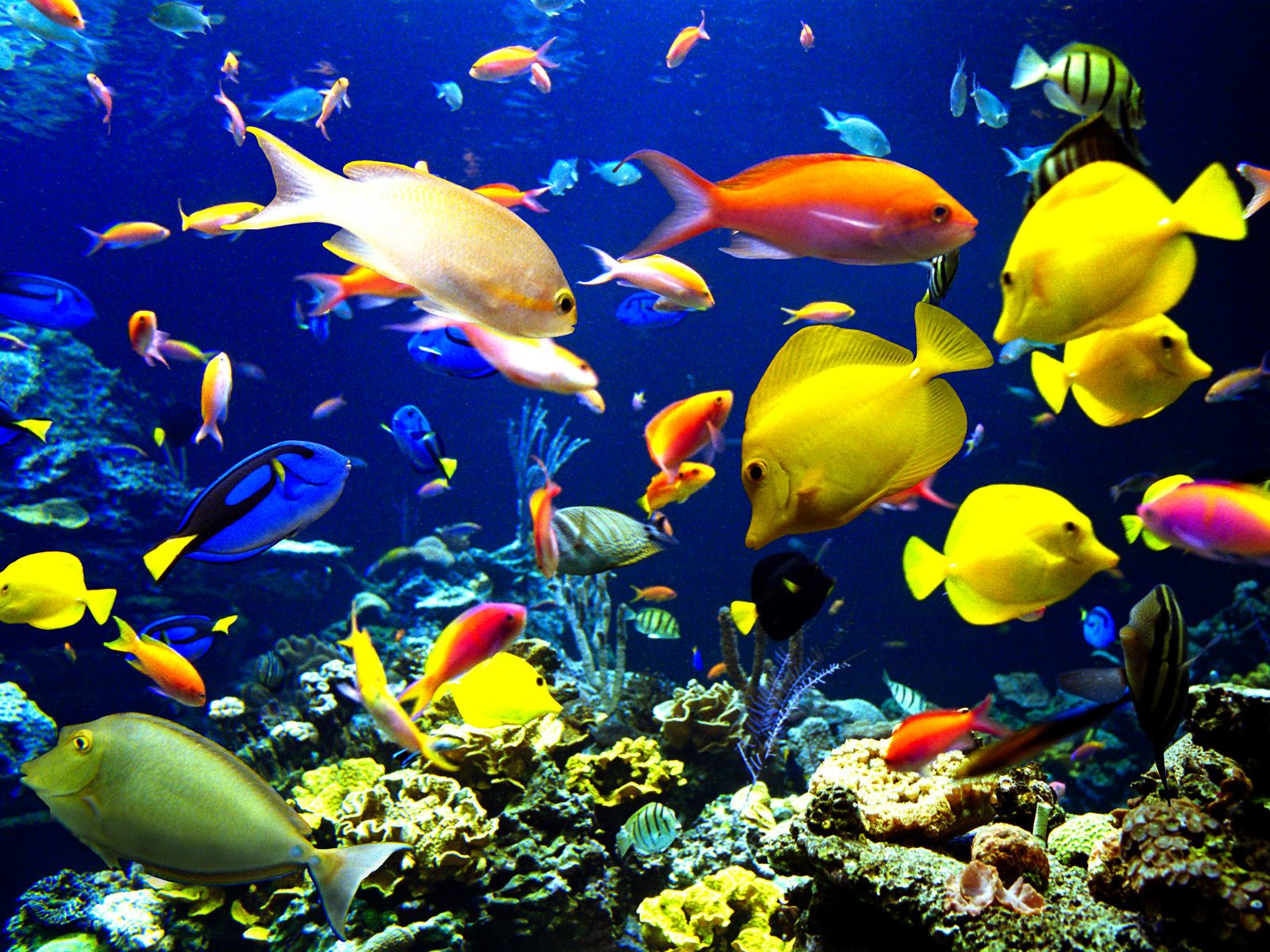 All living things,
including humans, need
water to survive!
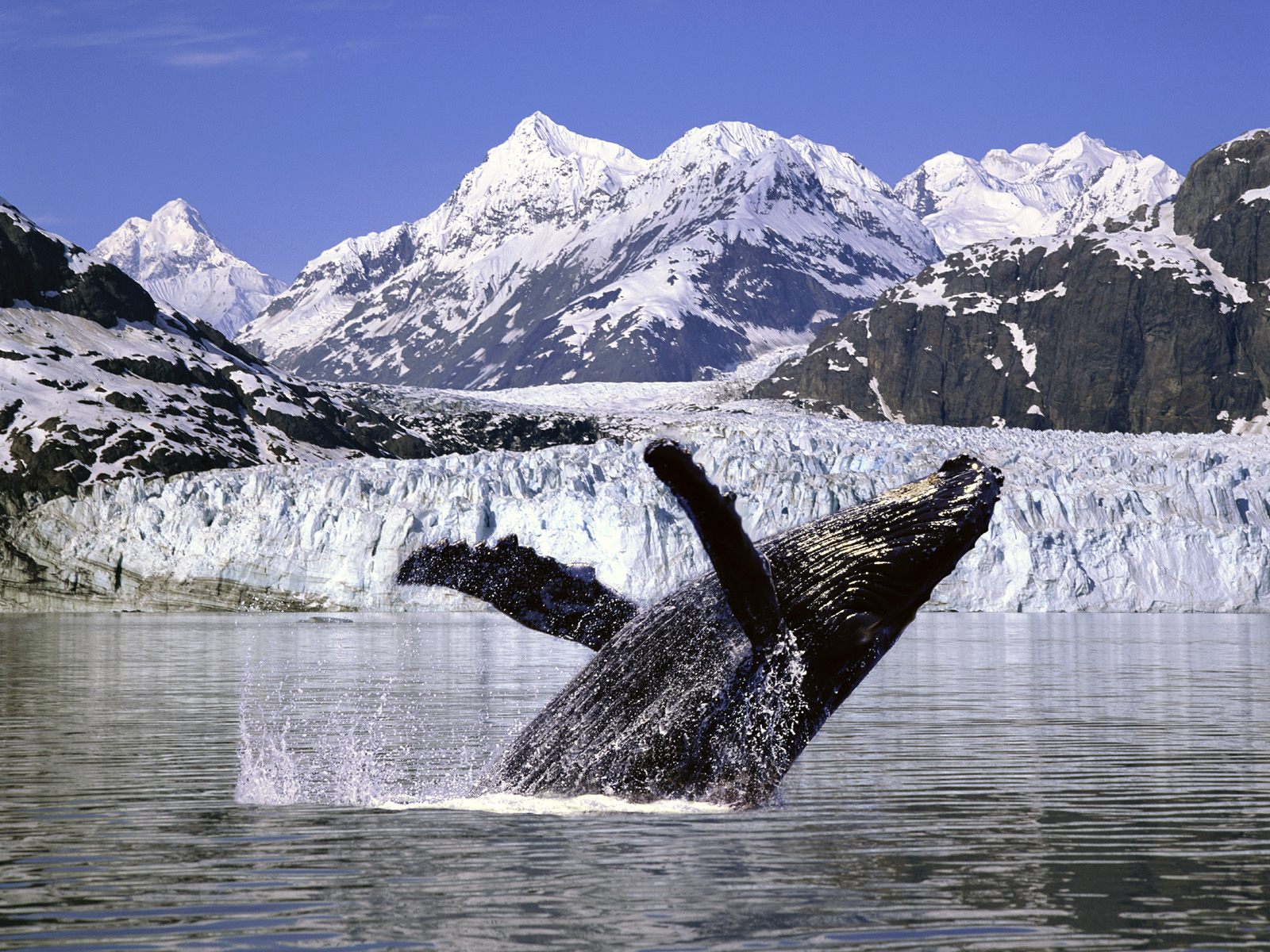 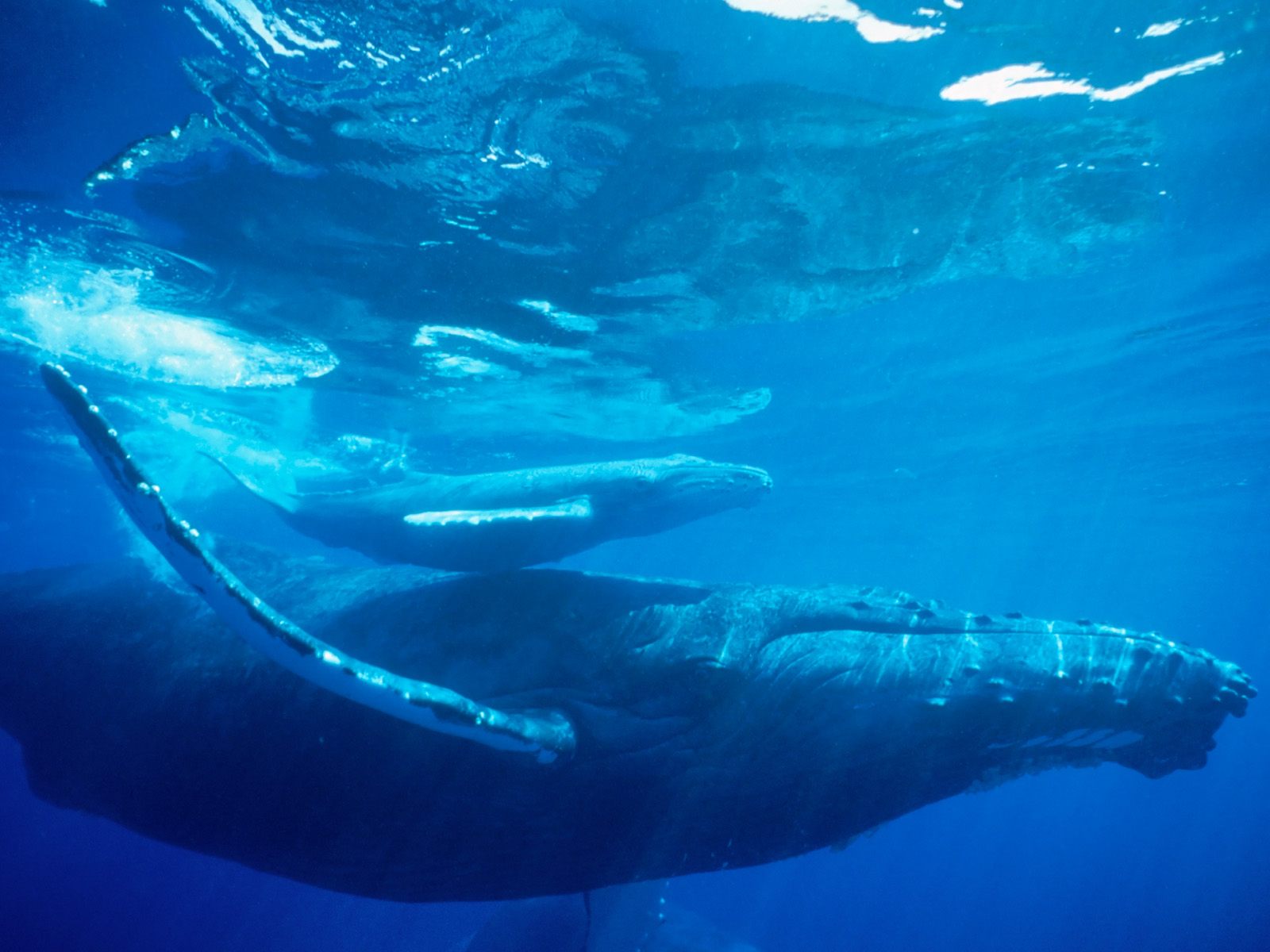 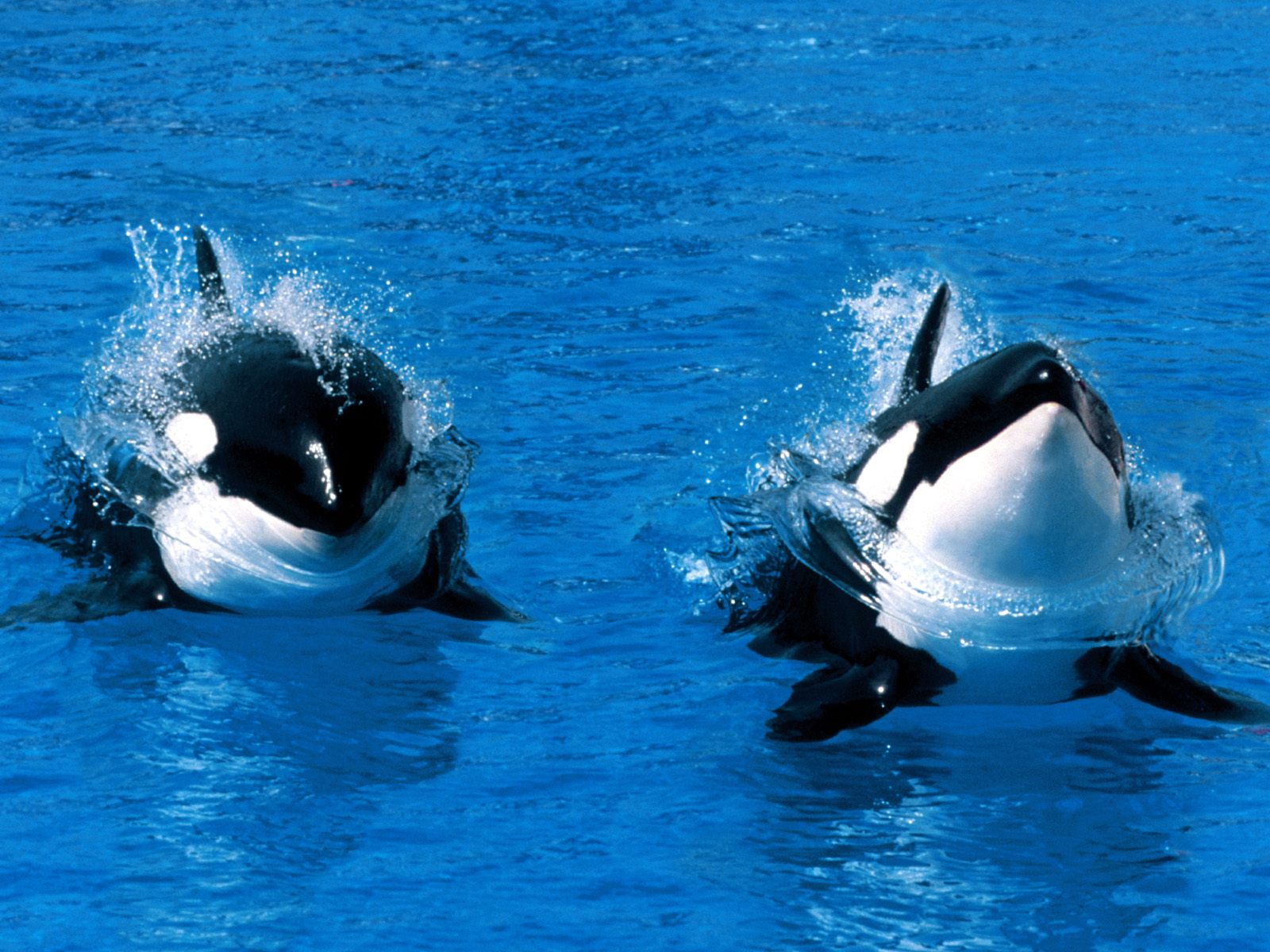 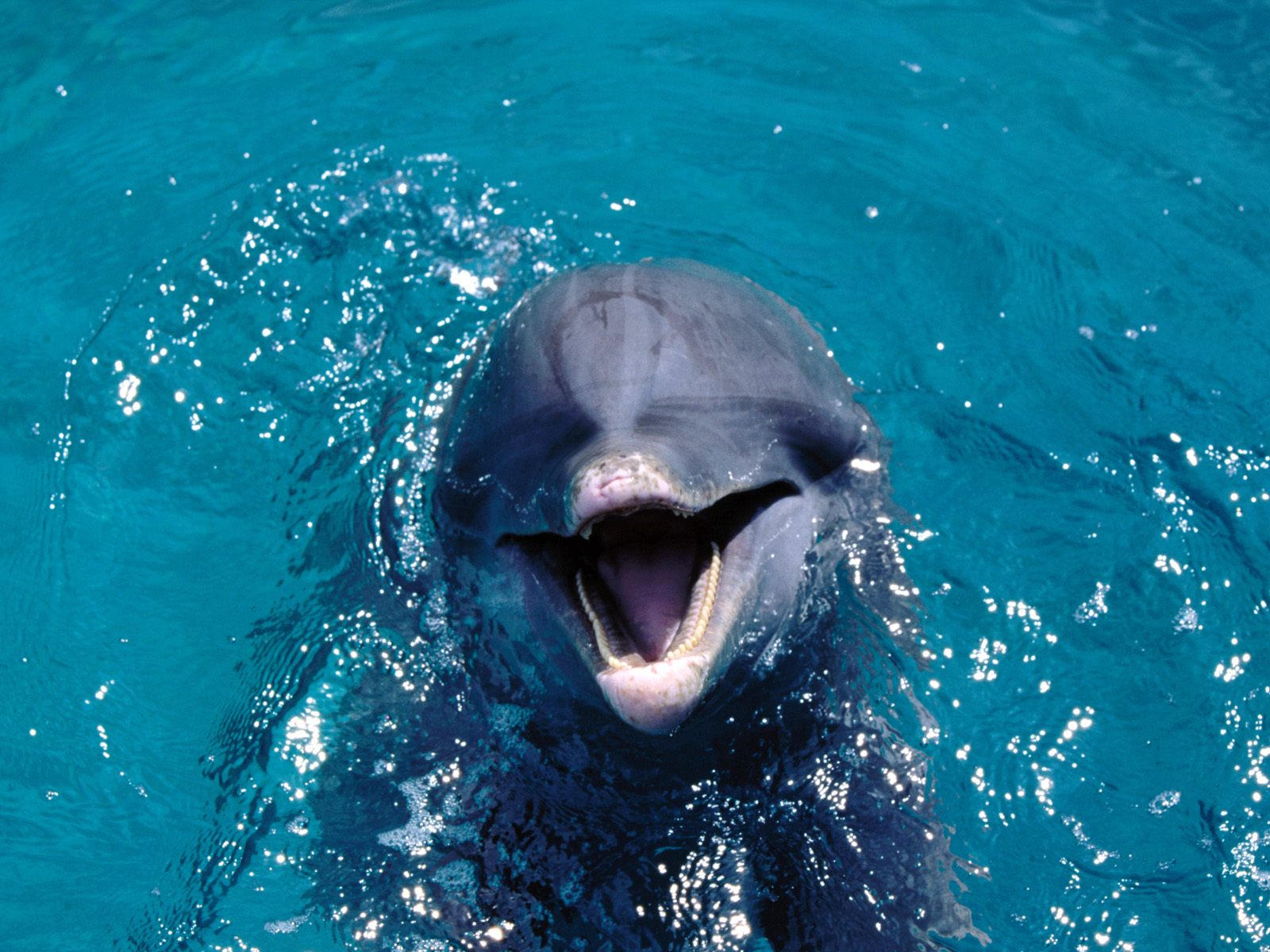 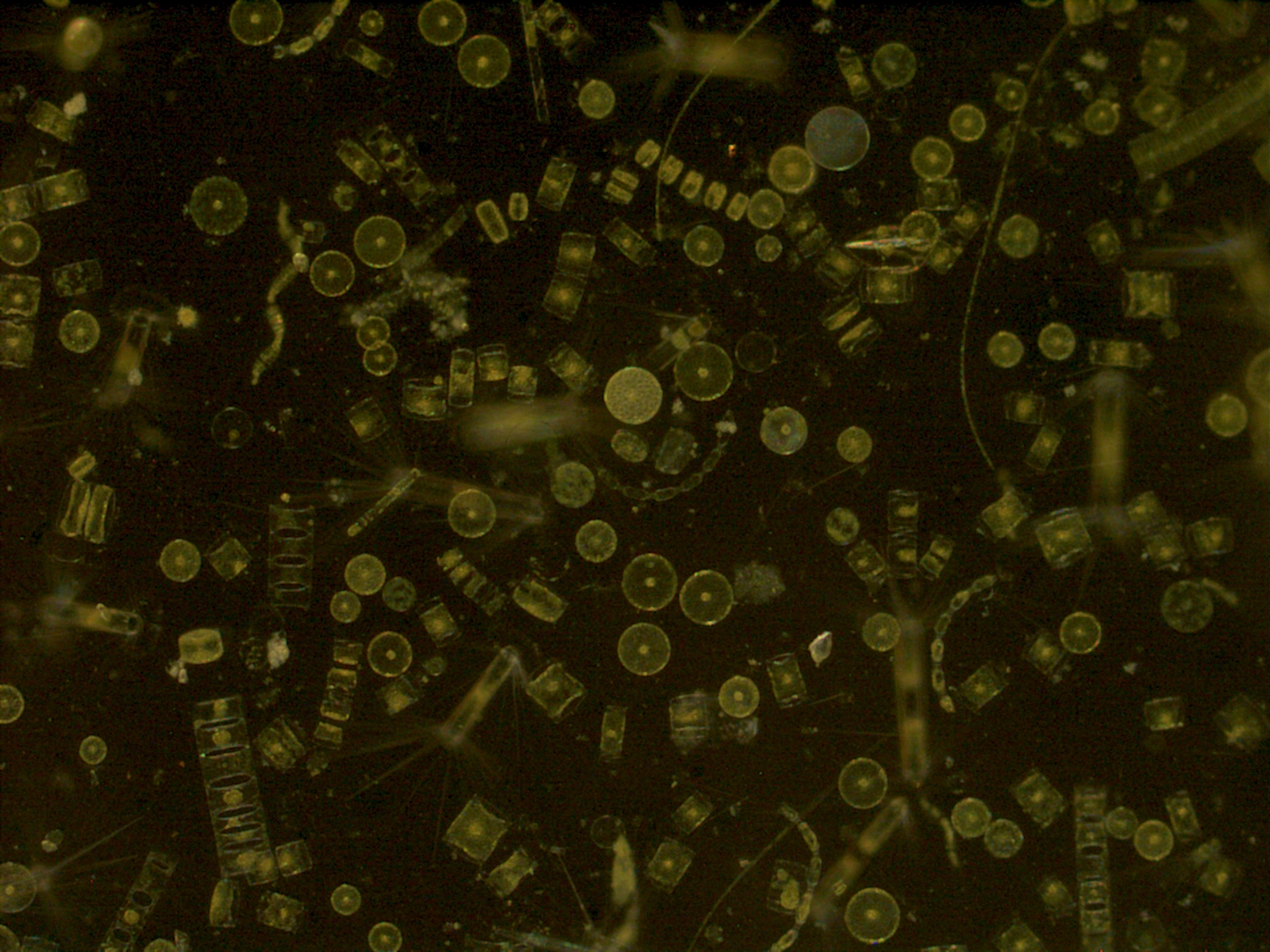 Do you know what this is?
Plankton provides food for a number of animals.
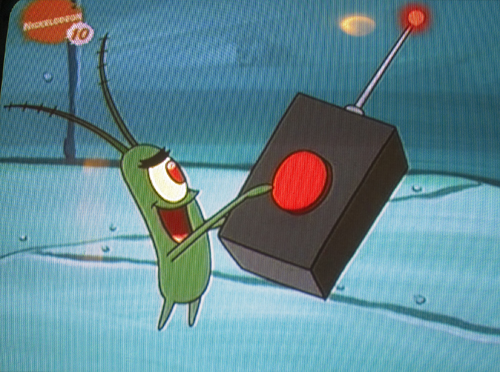 Do you know who this is?
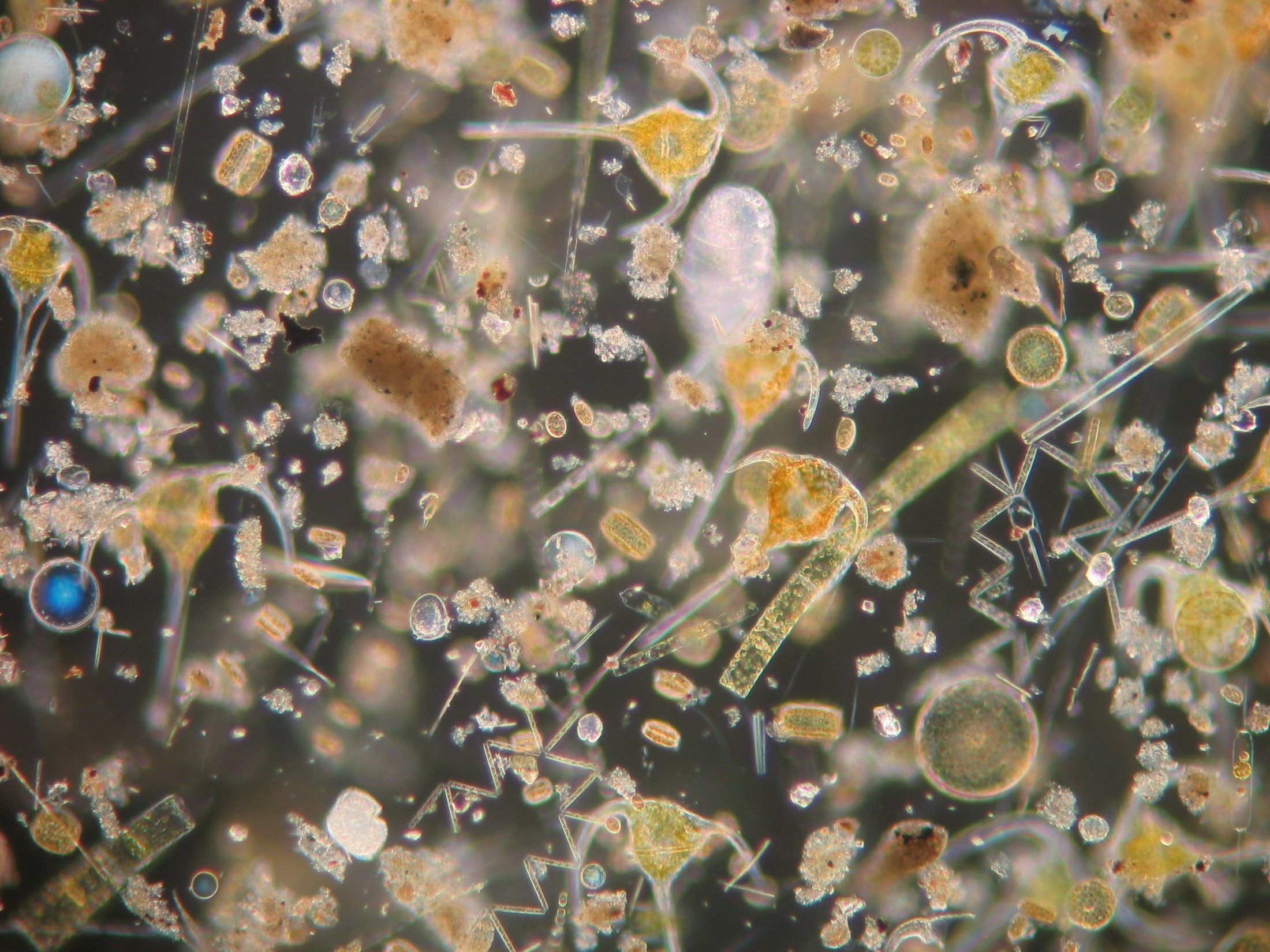 More plankton under a microscope!
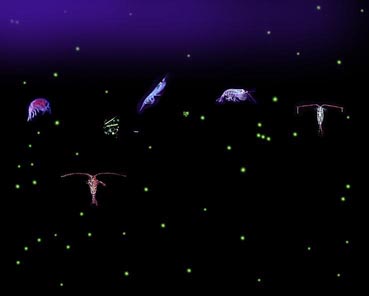 Salt water accounts for
more than 97 percent of
the water on Earth.
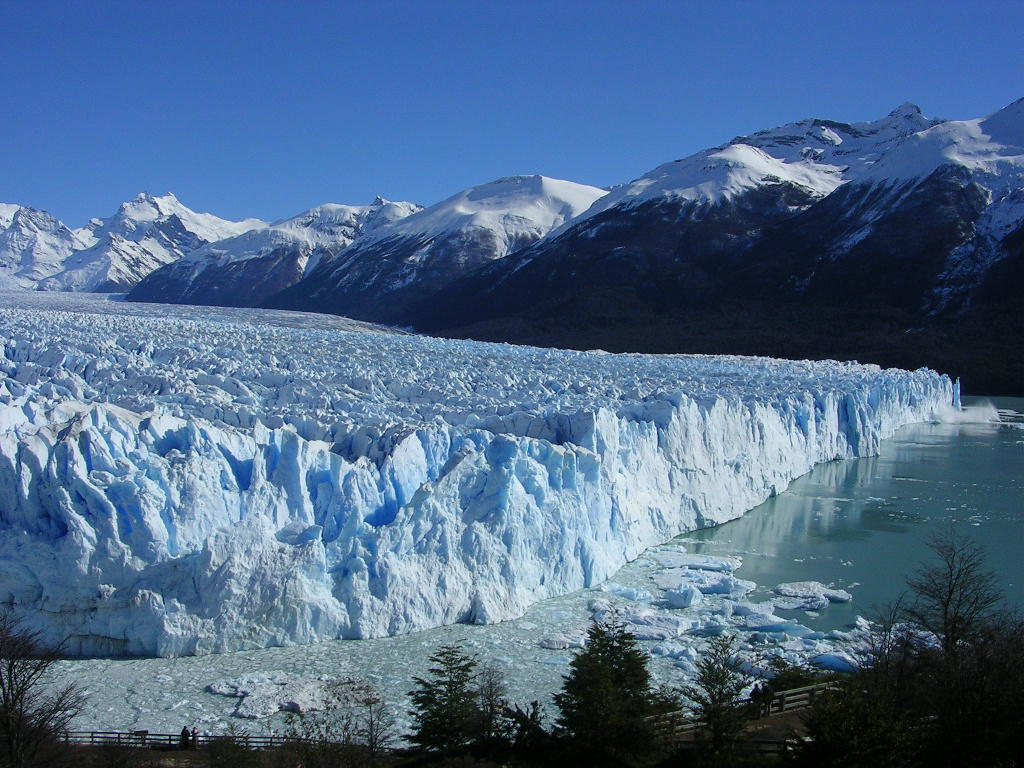 This- is our fresh water supply
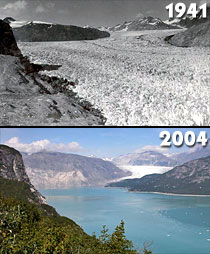 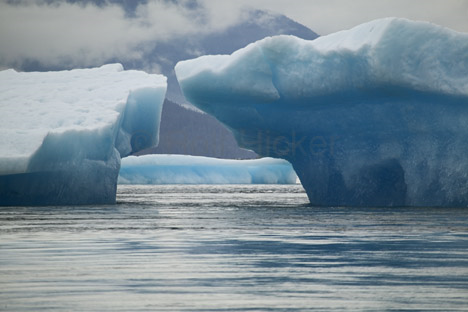 Human activities affect
water quality all over
the world
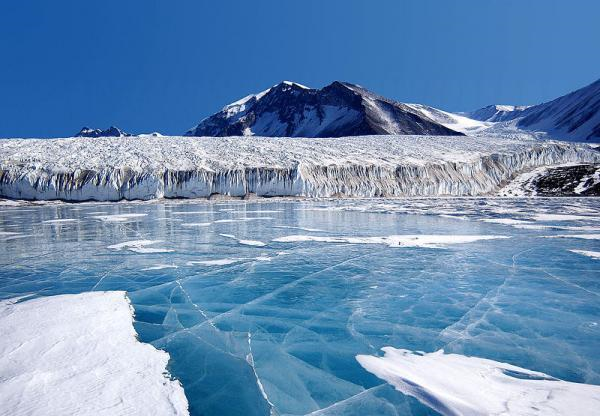 Do you see the problem?
Some places have a lot of water and some places don’t!
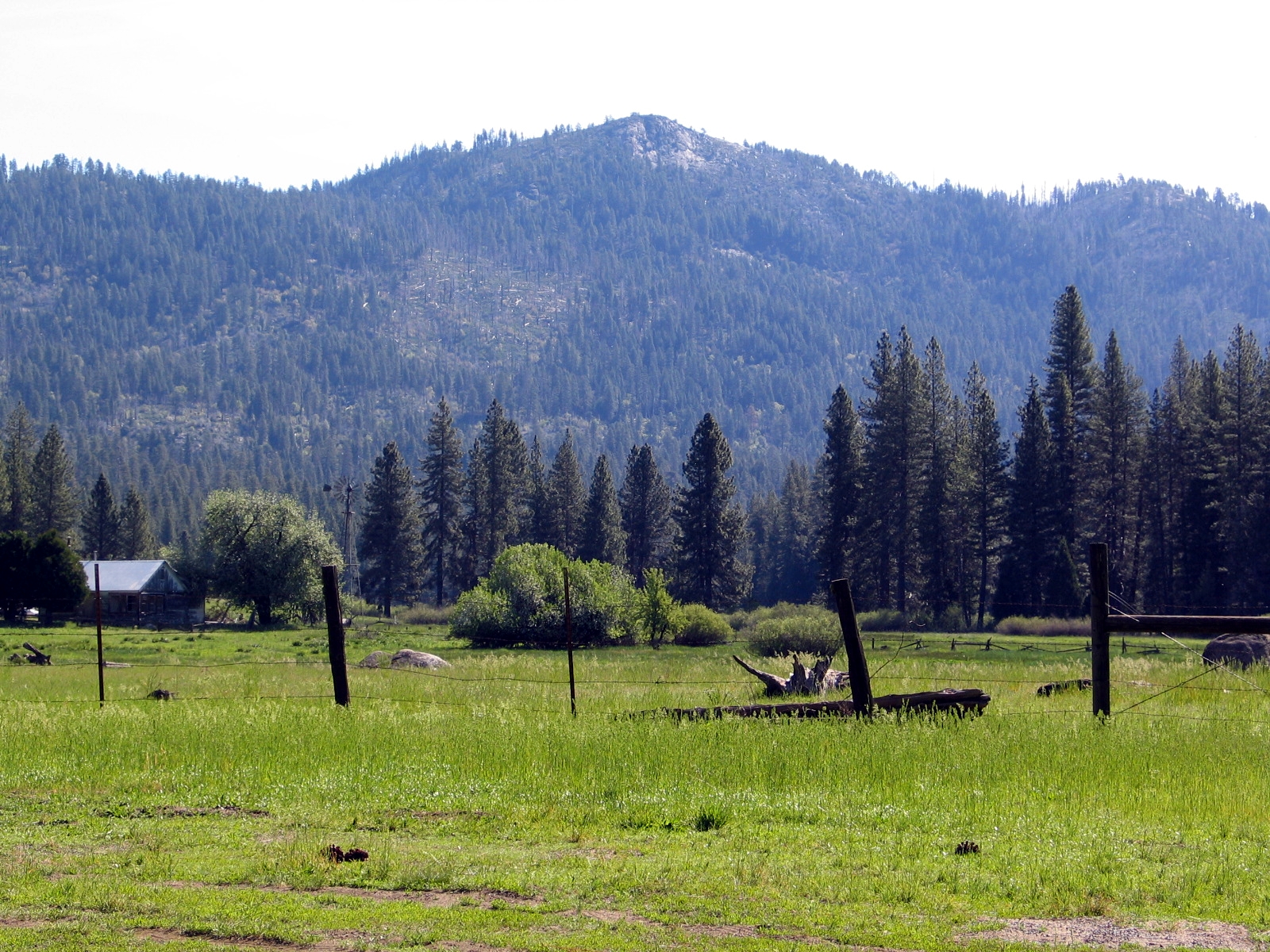 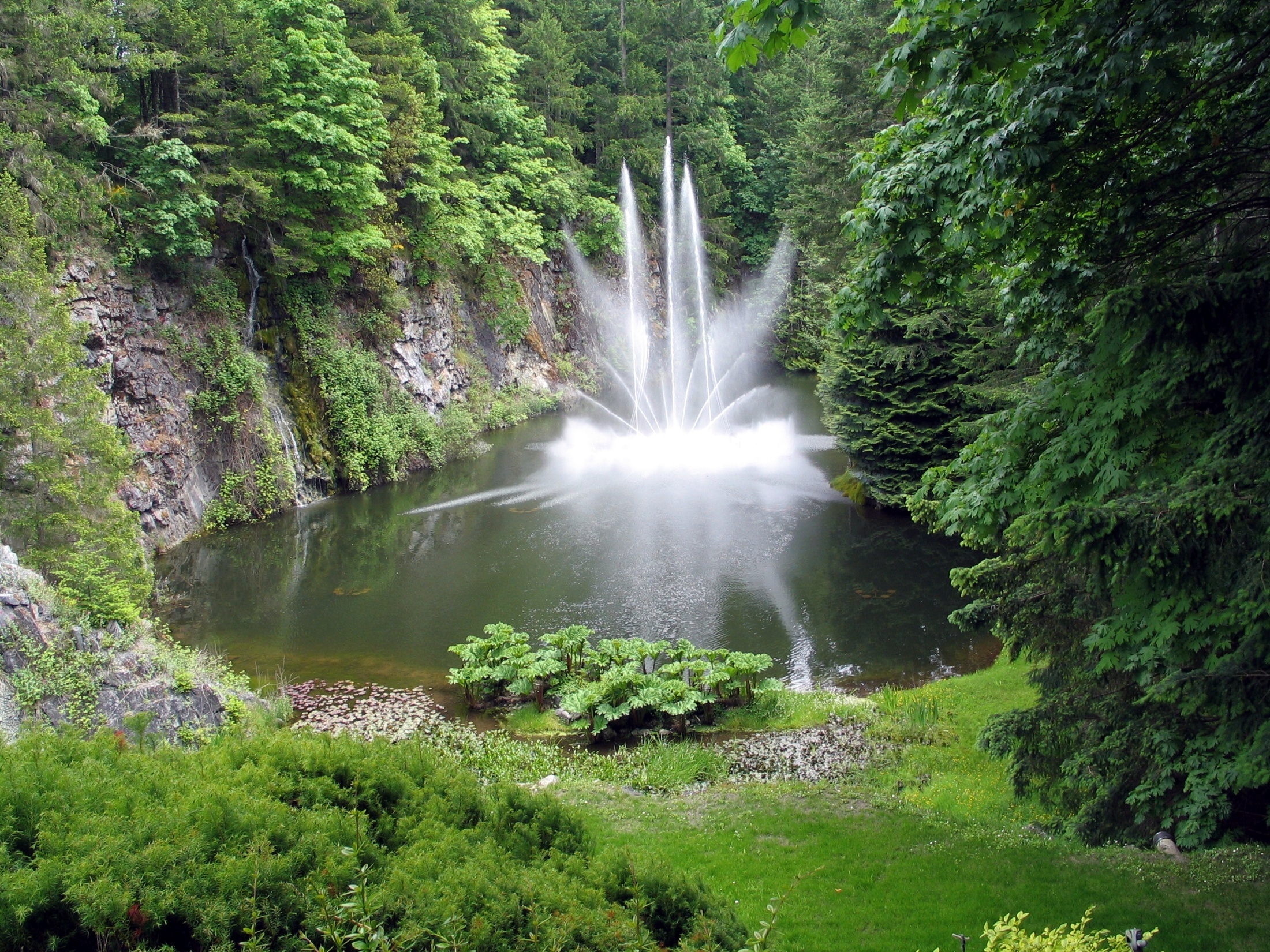 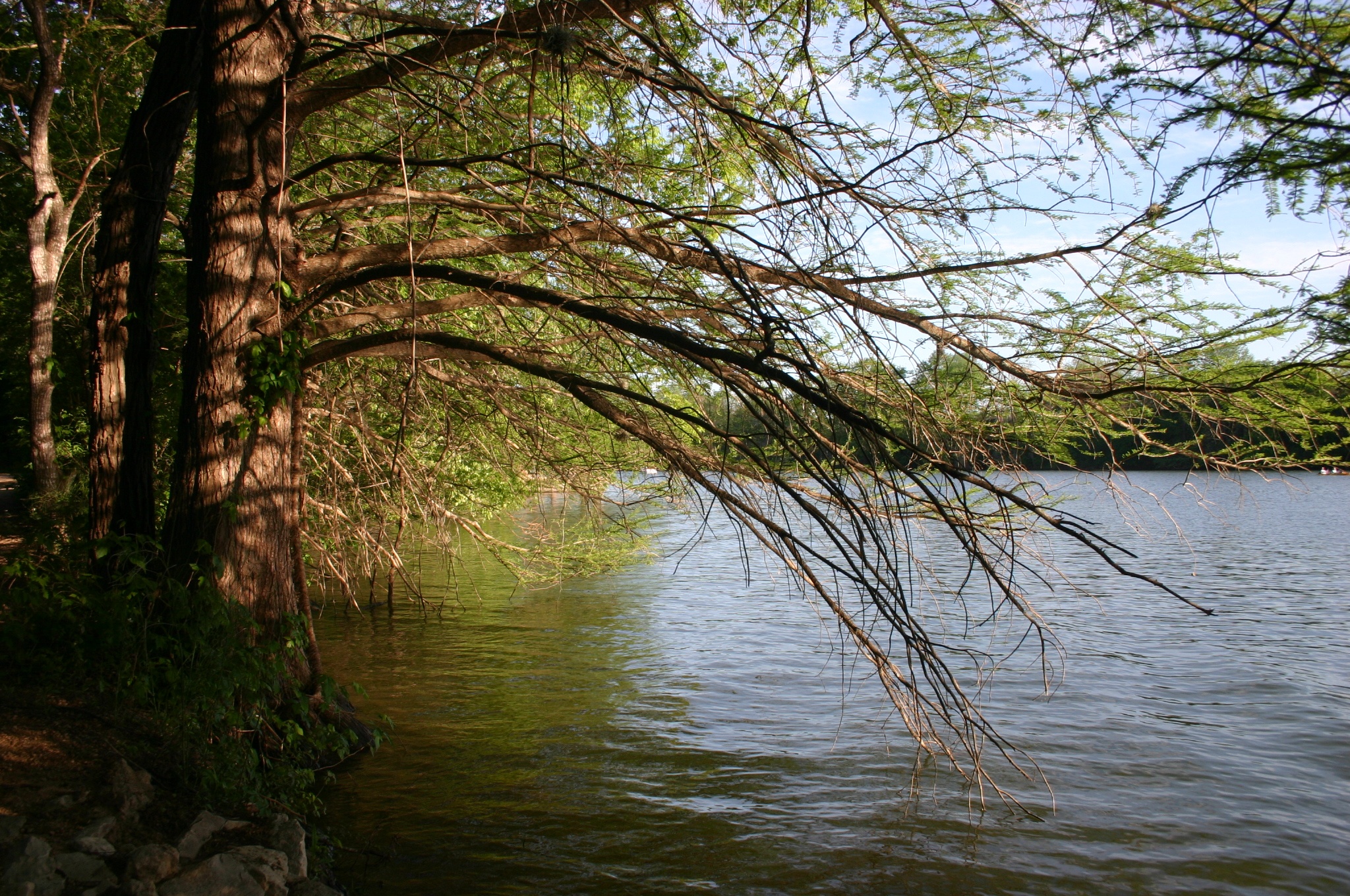 Conserving water helps to preserve the planet’s
natural resources
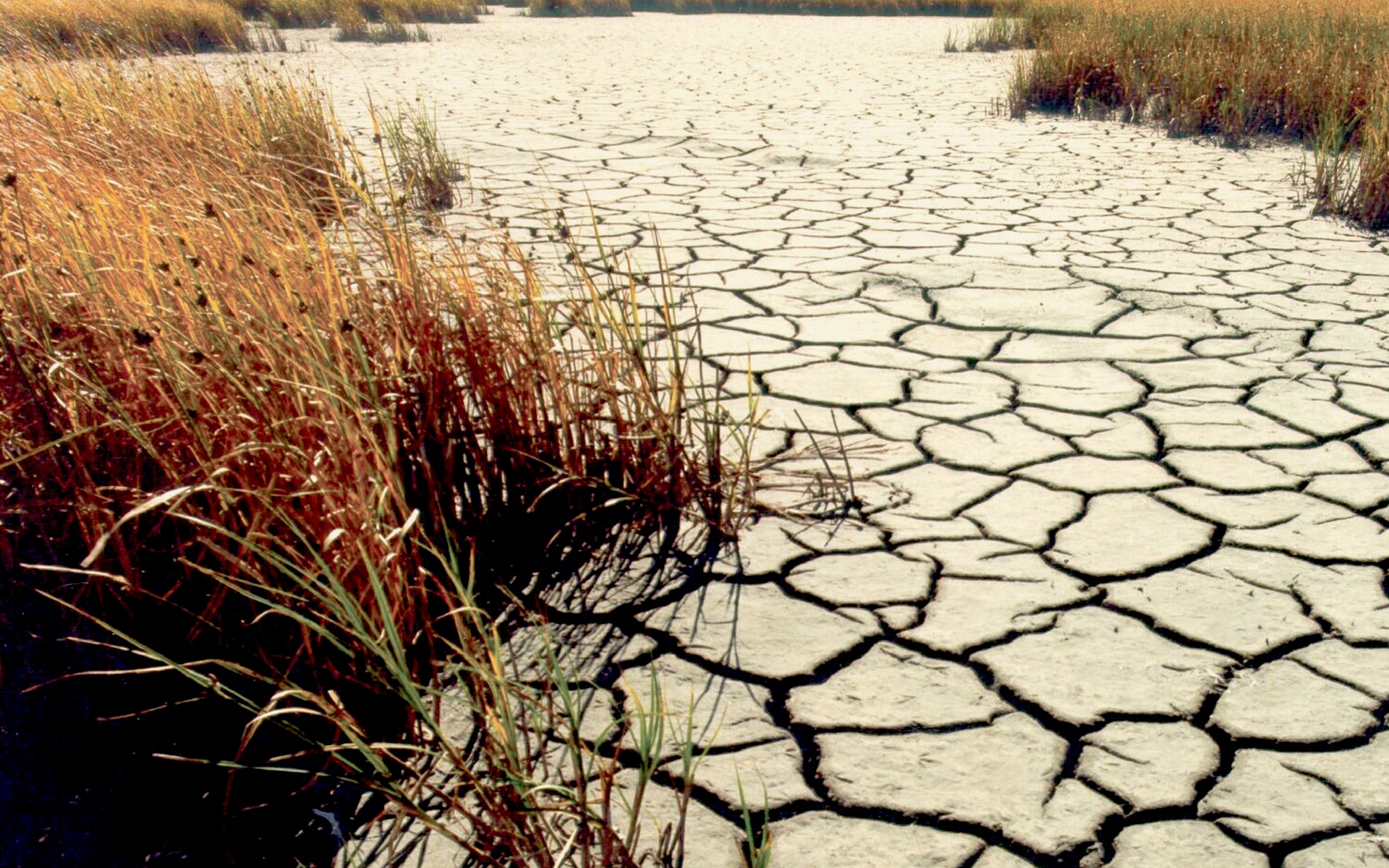 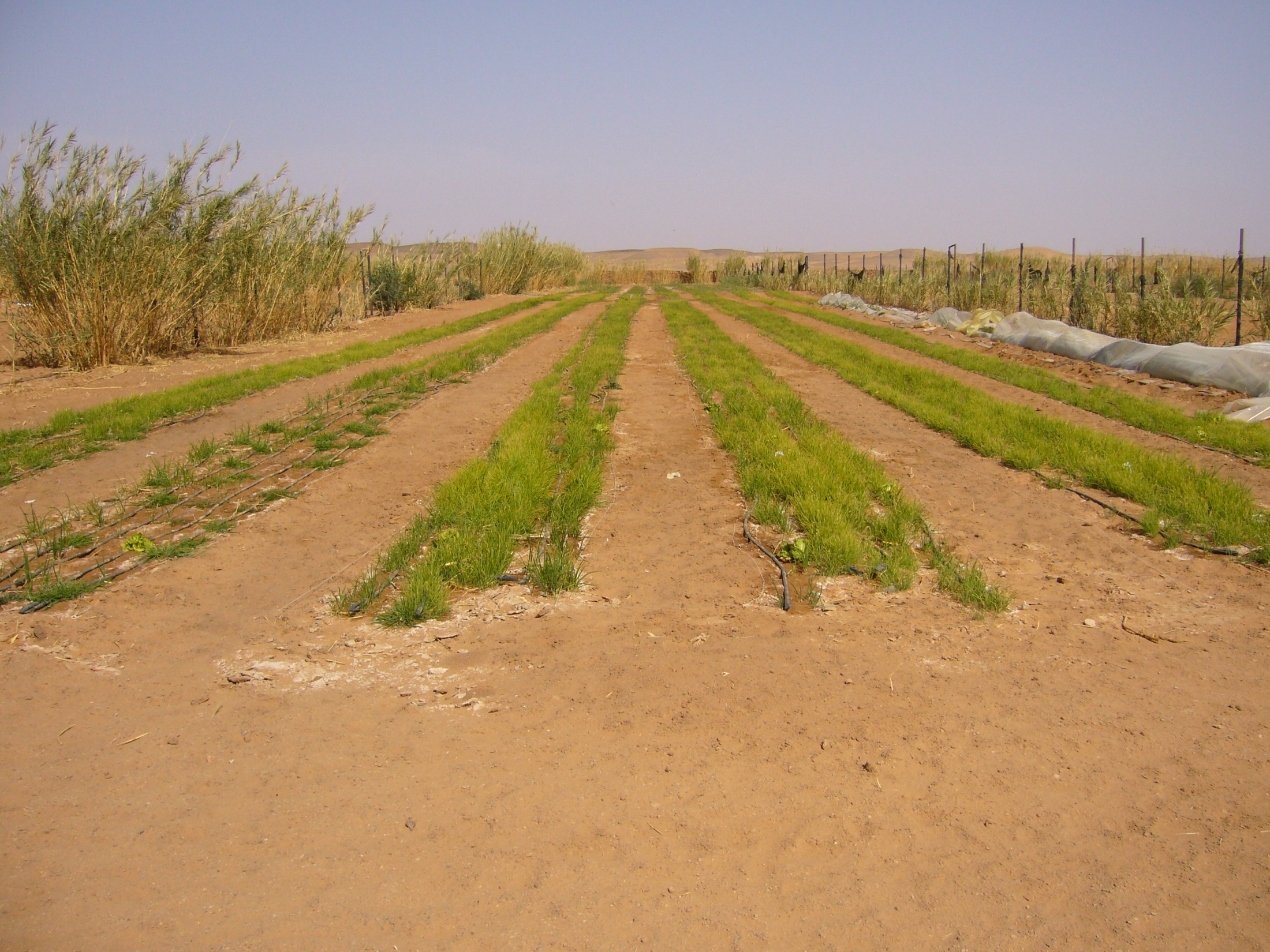 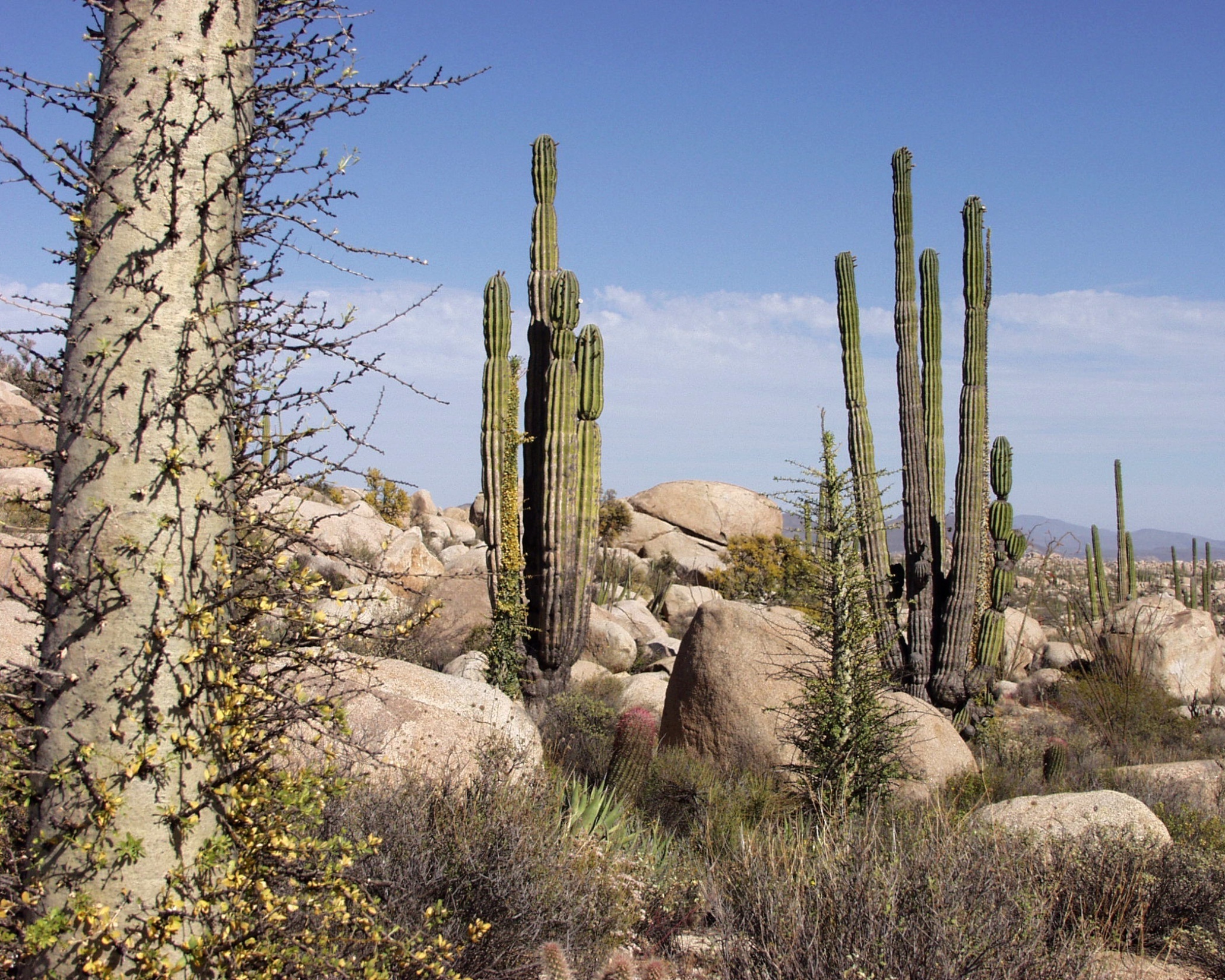 A person can live weeks without food, but only about three days without water!
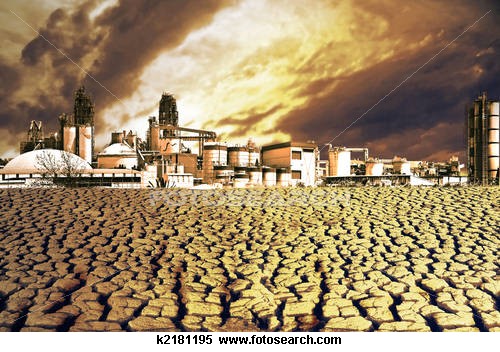 The earth has a limited amount of water. The same water keeps going
around and around the planet in a process called the water cycle.
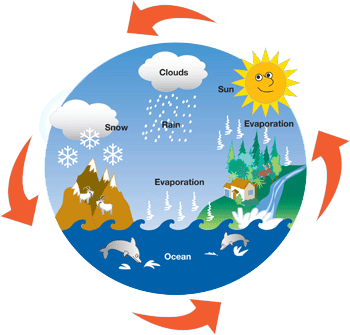 We are using the same water the dinosaurs used! 

COOL OR EWWW?
What do we know?
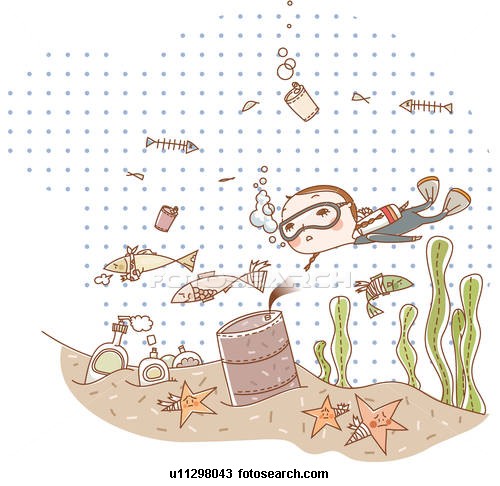 Our oceans are sick!
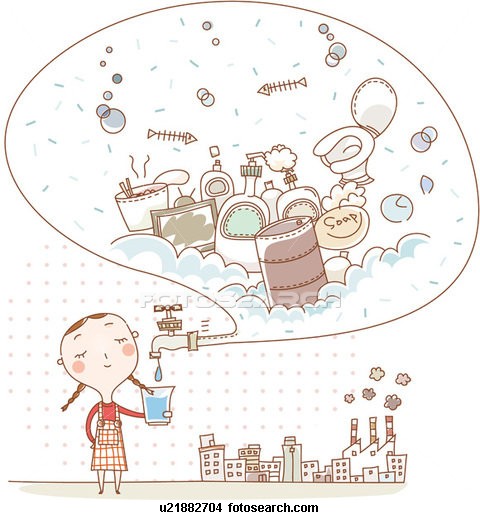 Our water is not clean!
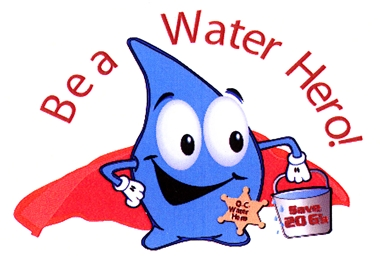 WE NEED WATER!
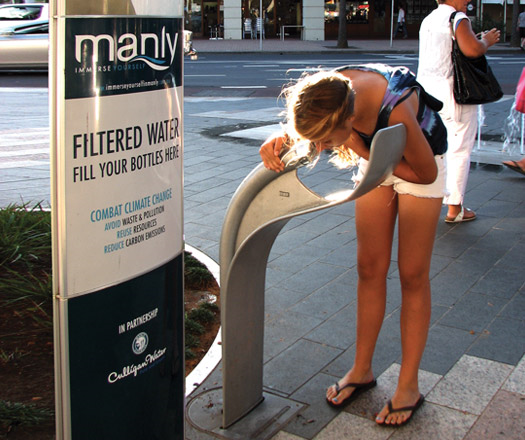 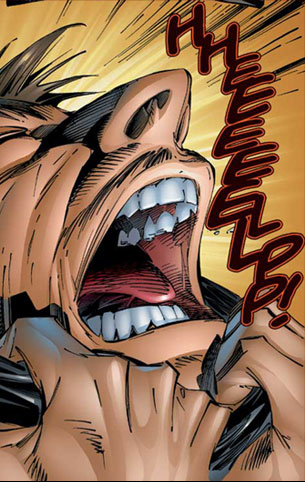 HOW CAN WE HELP?
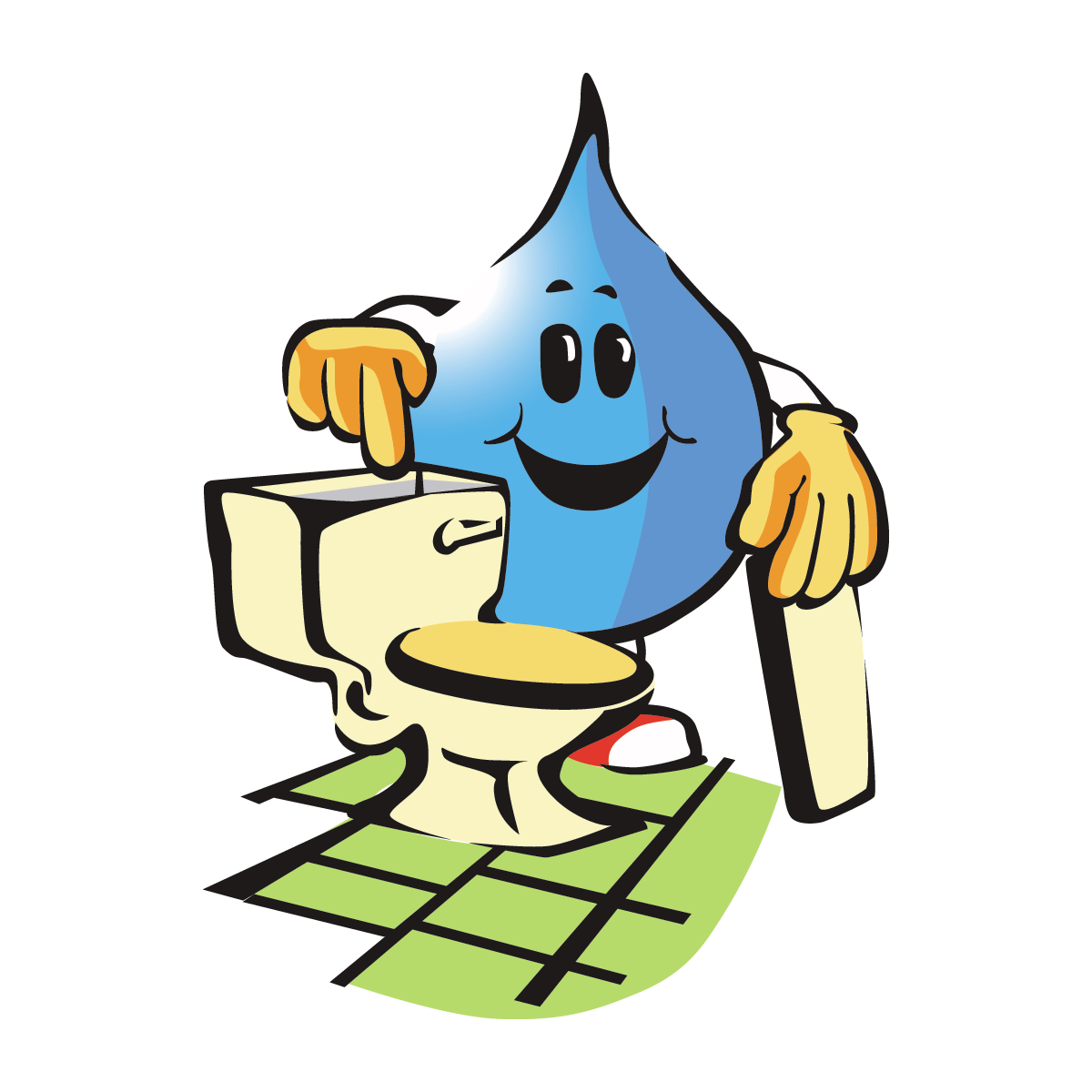 Check for toilet leaks.
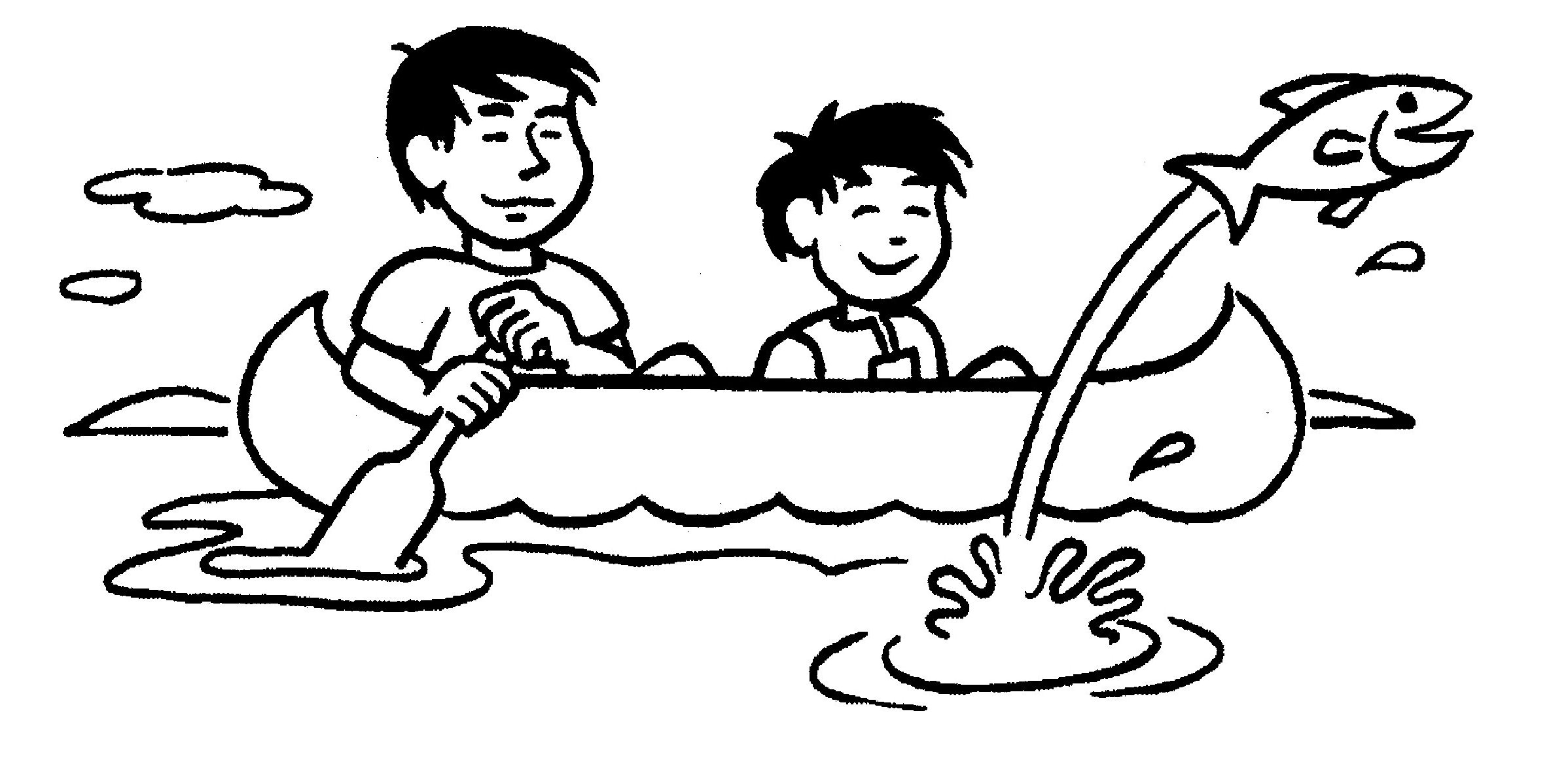 Take lots of pictures and leave only footprints behind!
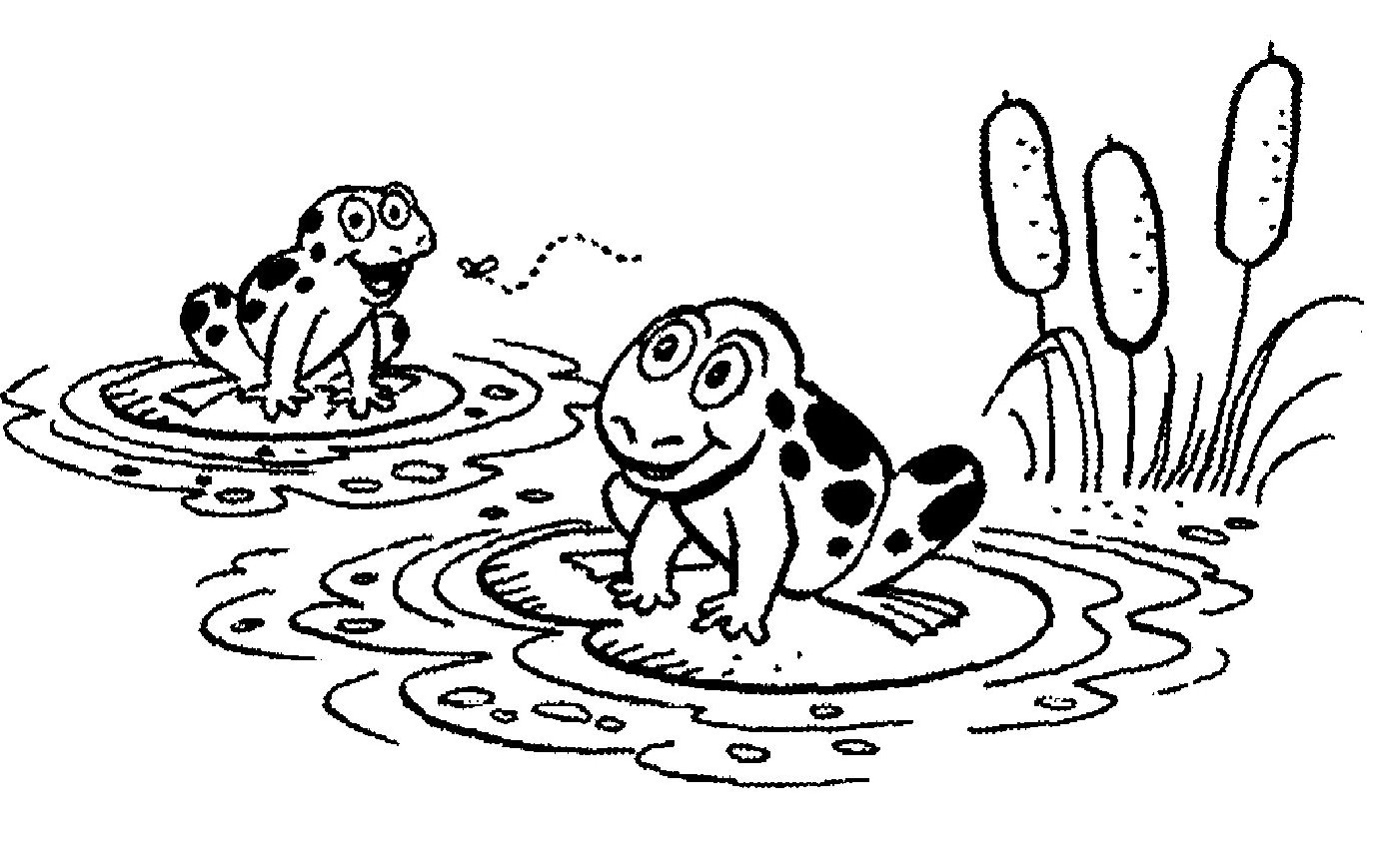 Everything has its place.
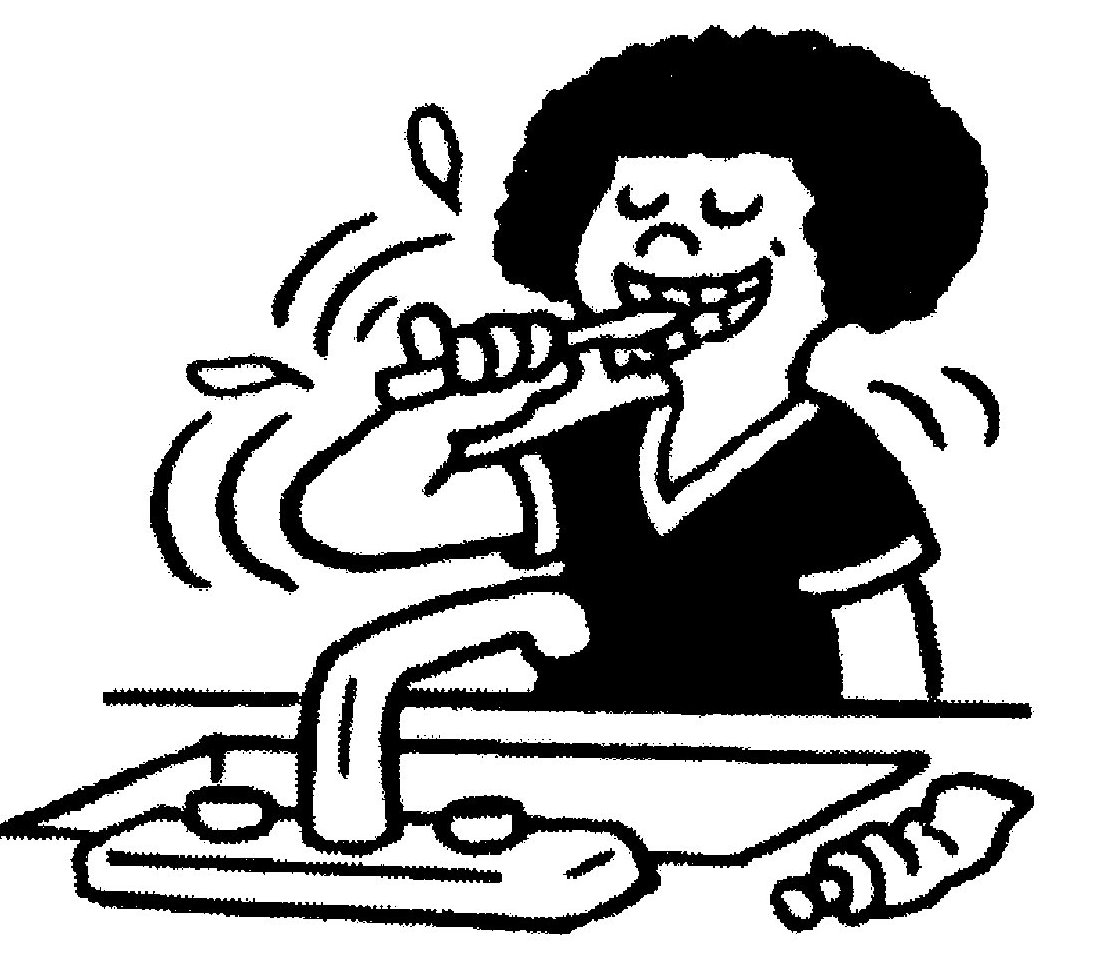 Turn off the tap when brushing your teeth.
Fill the washing machine.
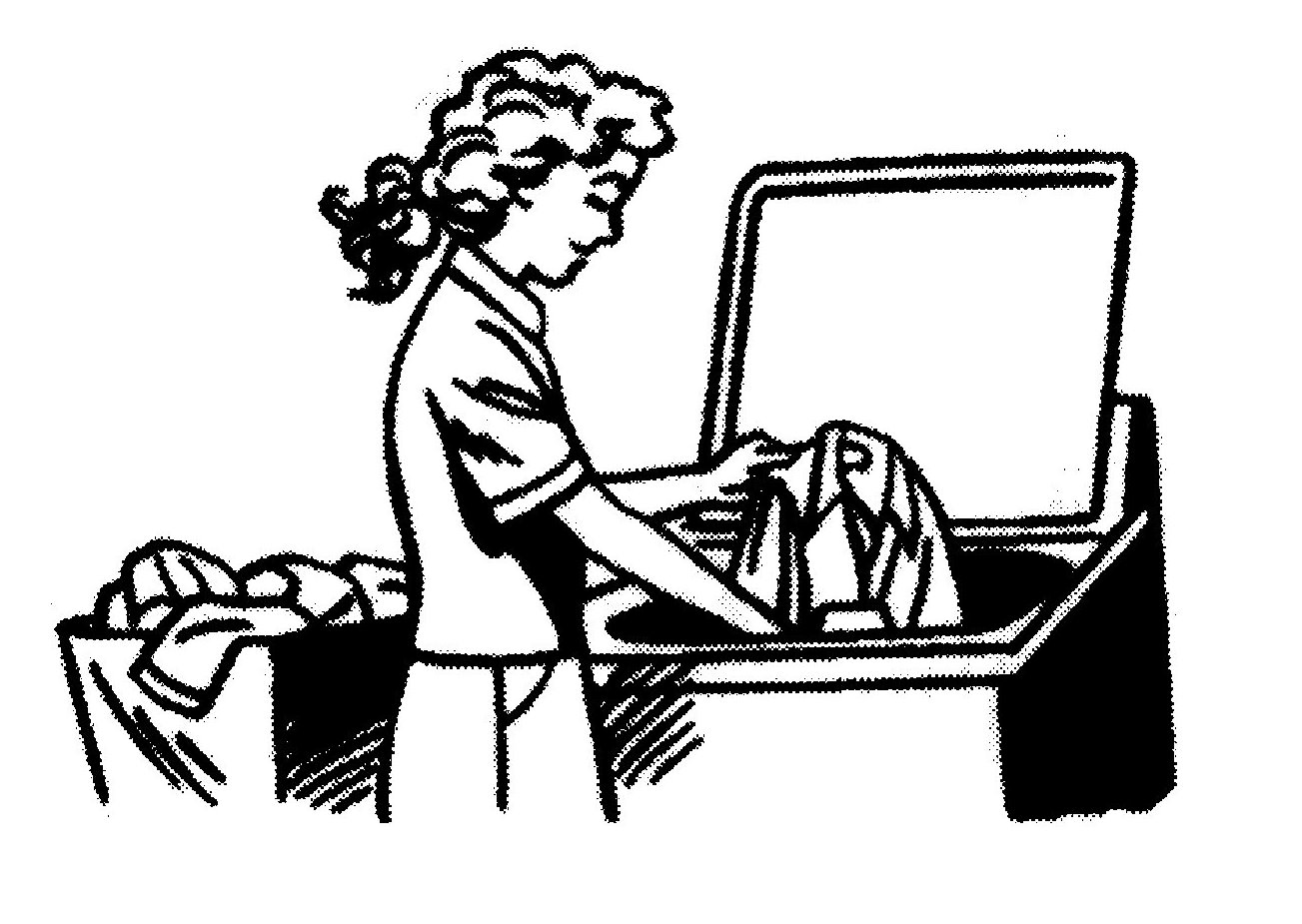 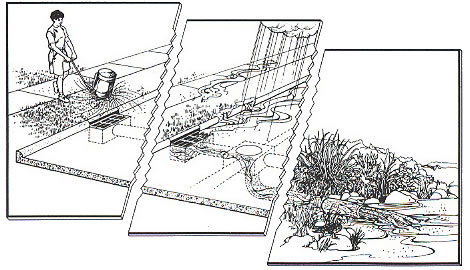 Remember that what you throw down the drain , comes back in the rain!
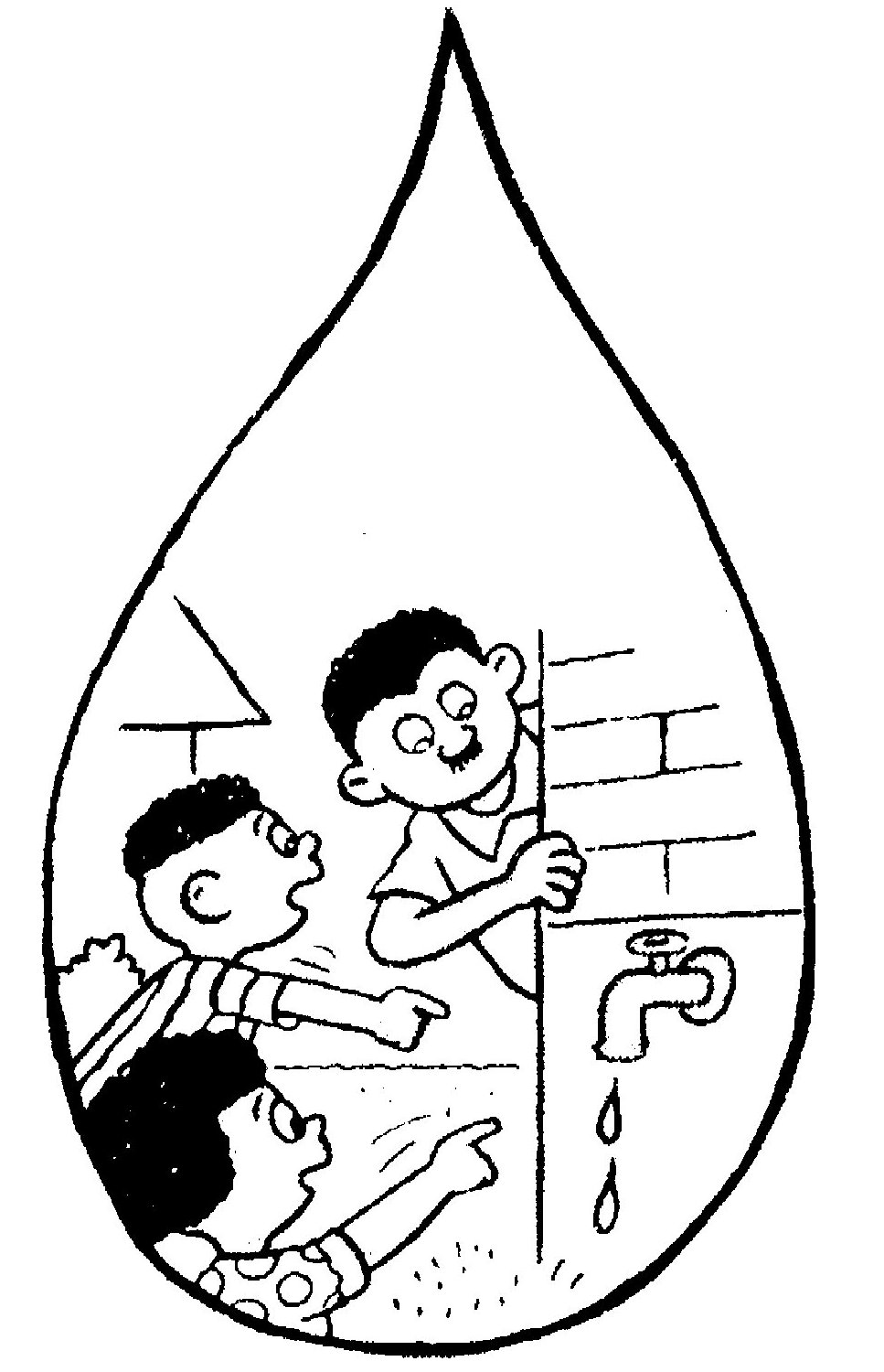 Check for leaks and turn off taps.
Water your garden using bath water or dish water.
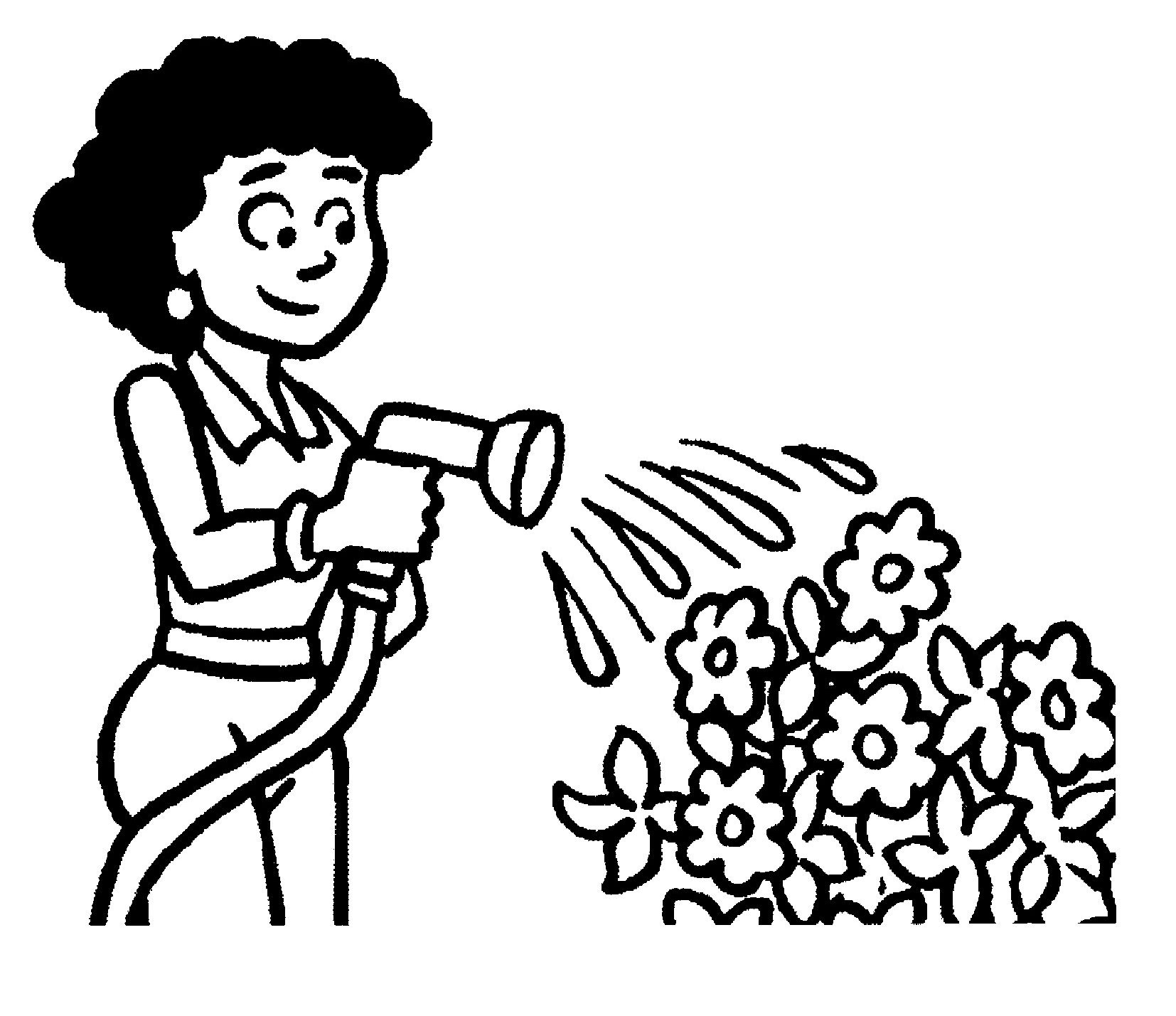 Be aware and take care!
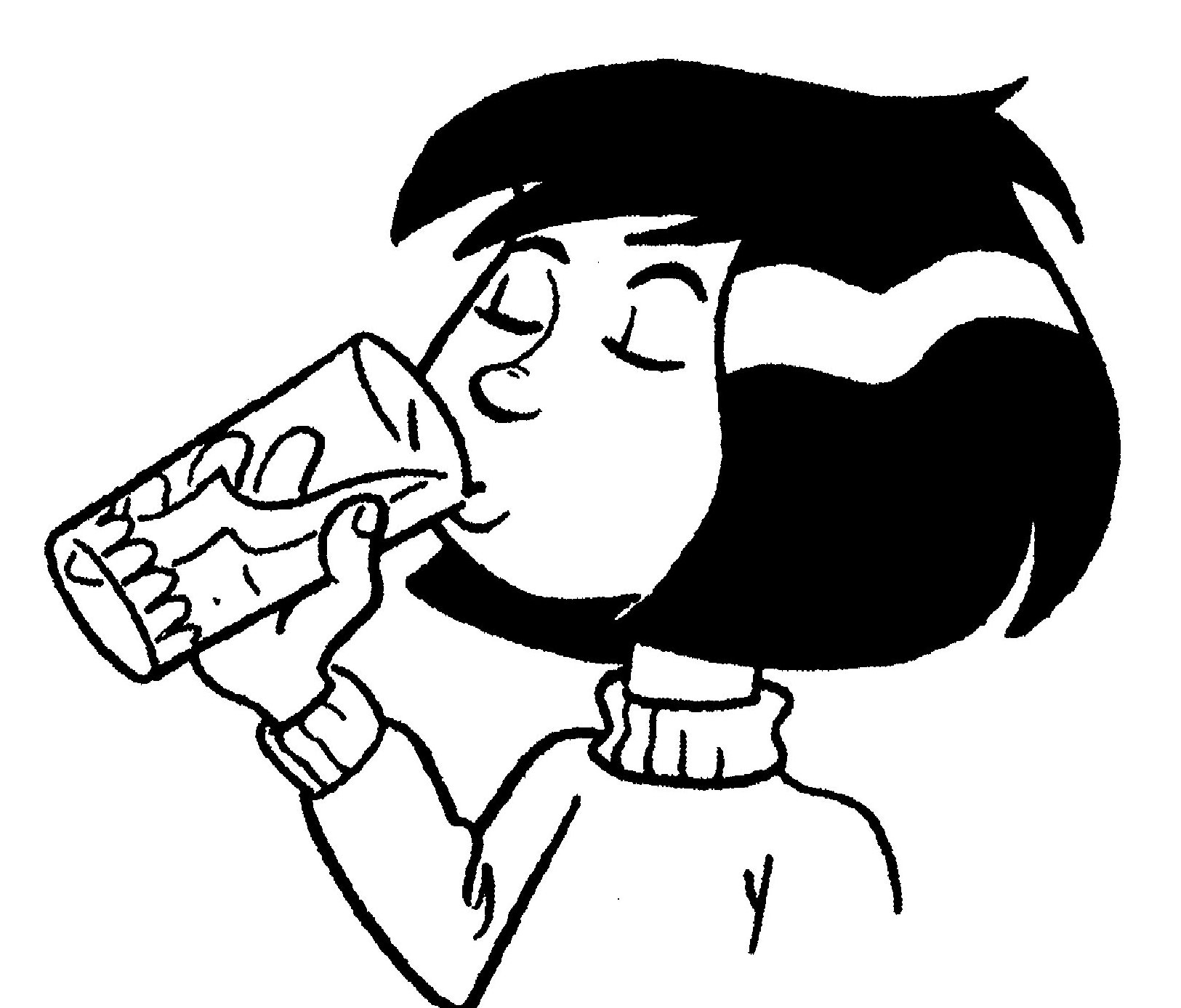 REMEMBER THAT…
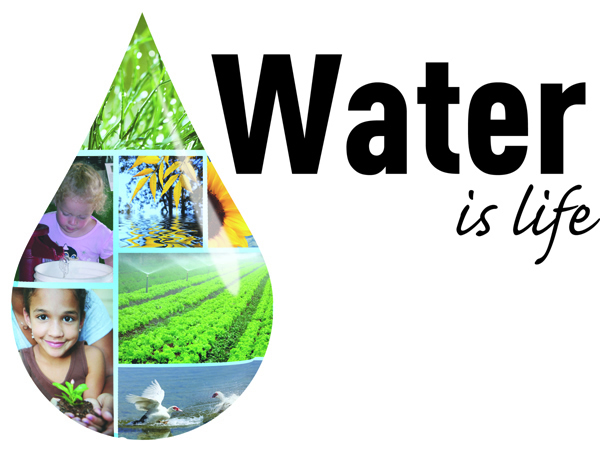